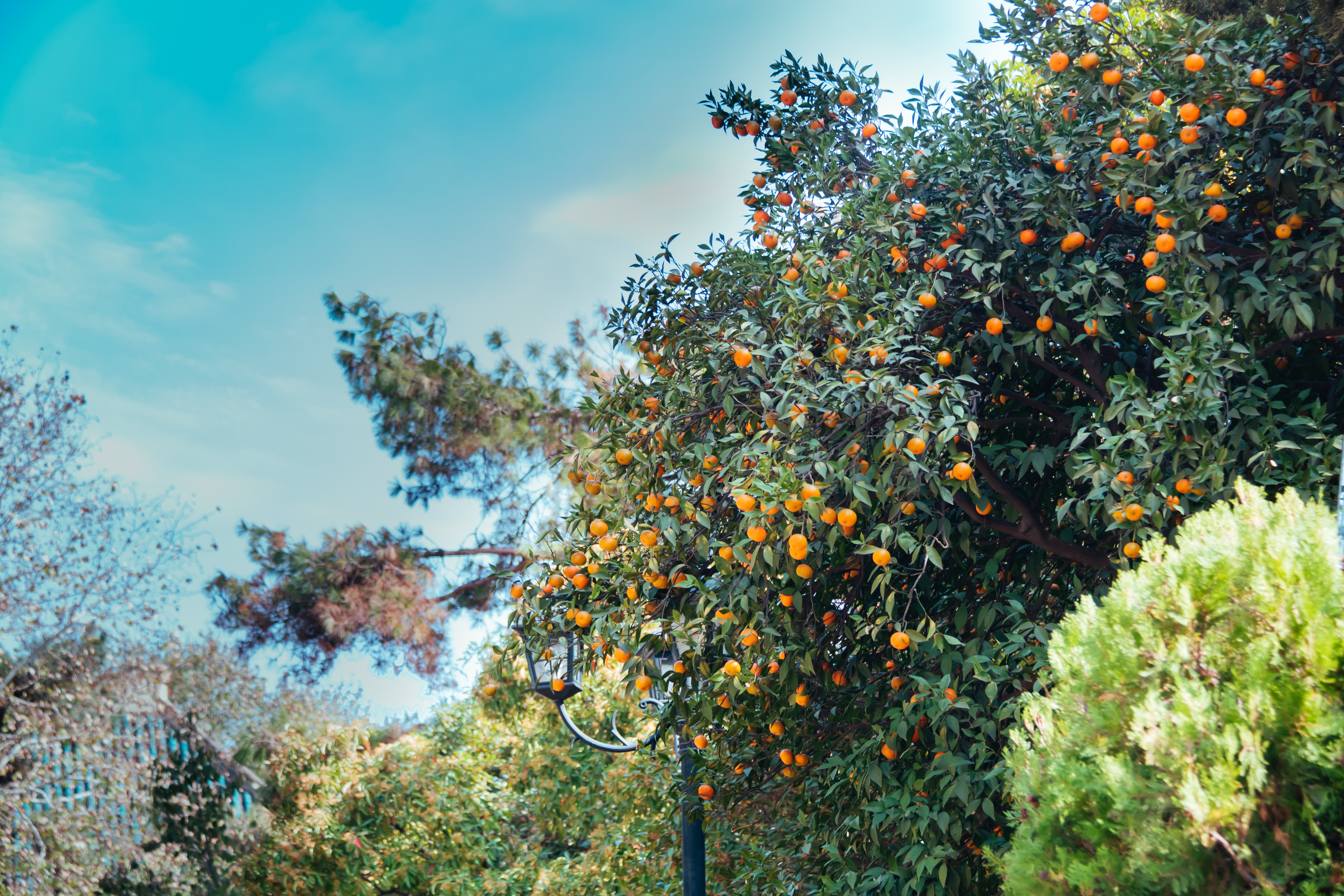 场景素材拍摄
            ——转场技巧
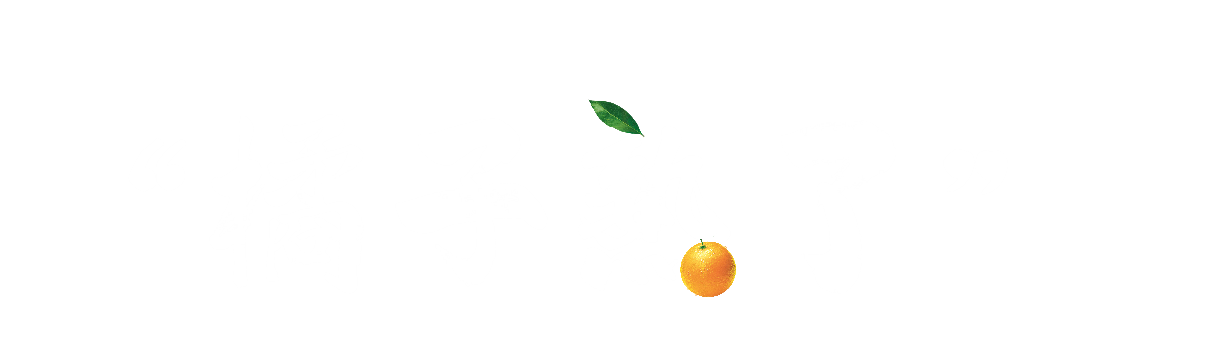 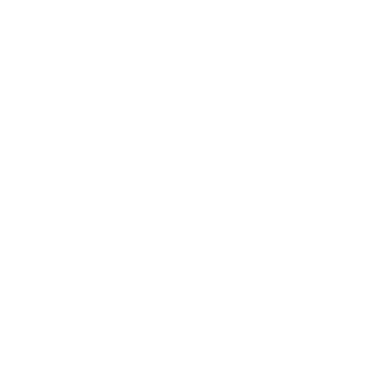 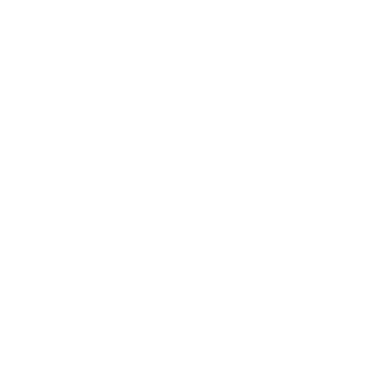 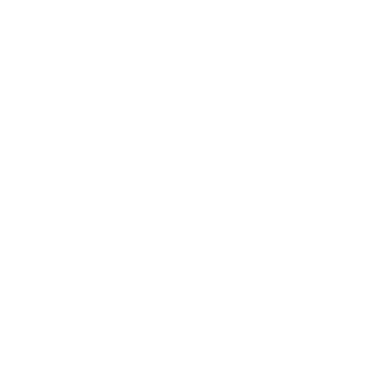 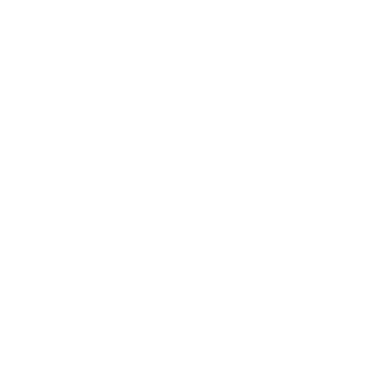 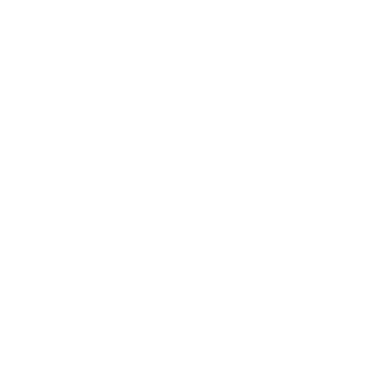 练技术
析任务
学新知
评任务
赛作品
转场技巧
如何利用摄像机本身，在拍摄时就进行创造性的转场？
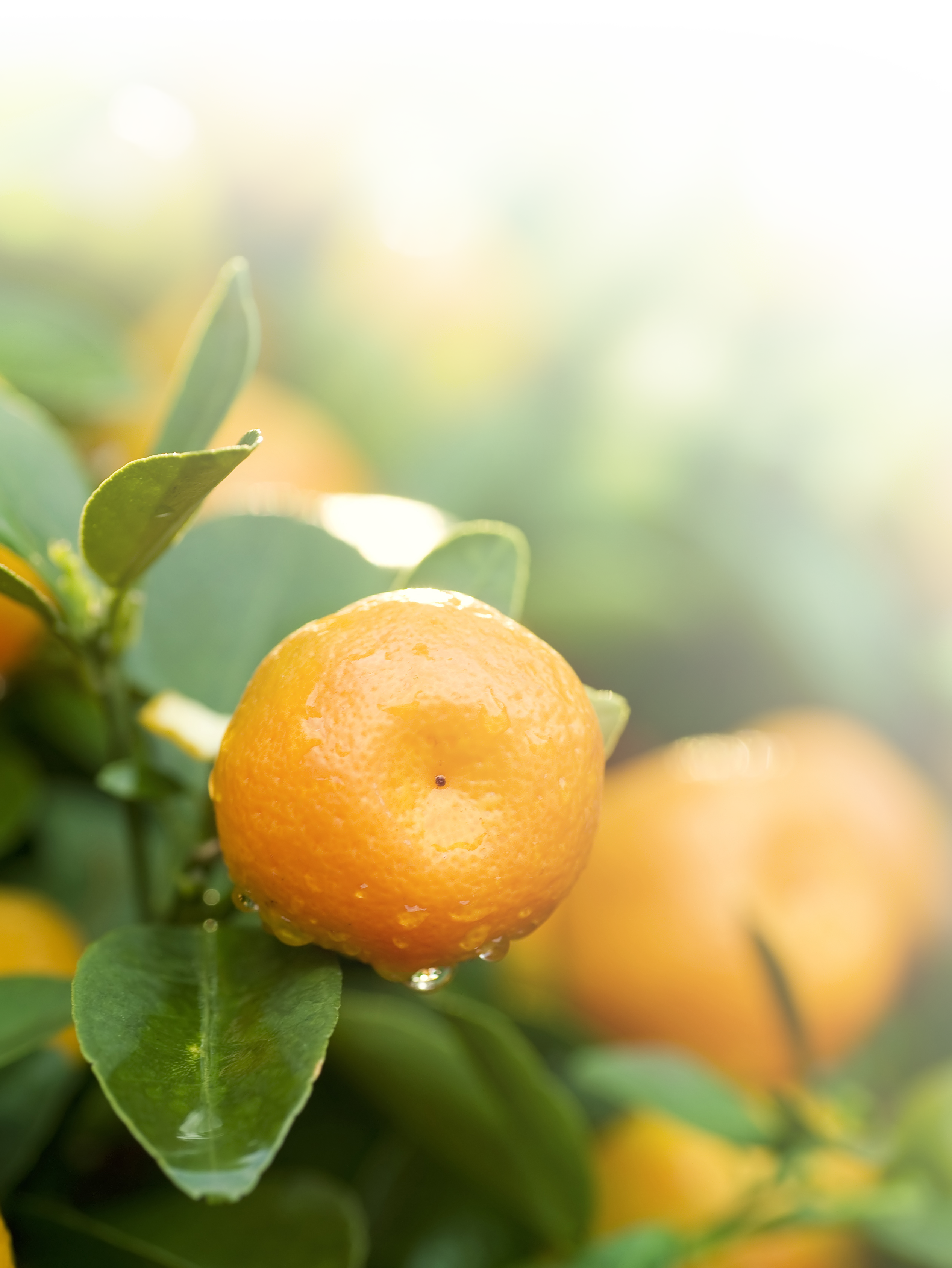 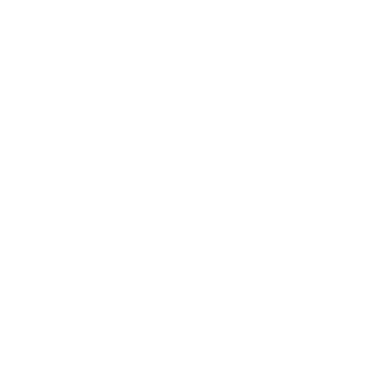 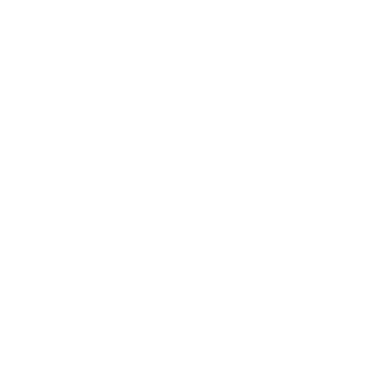 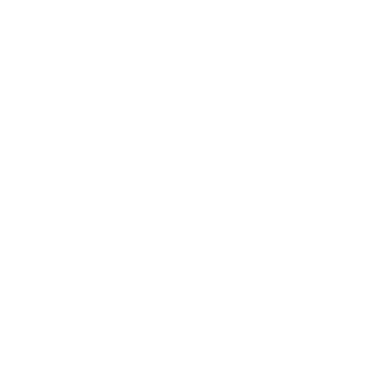 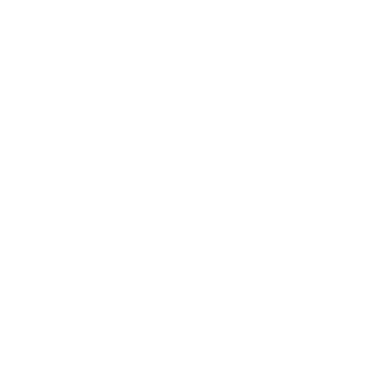 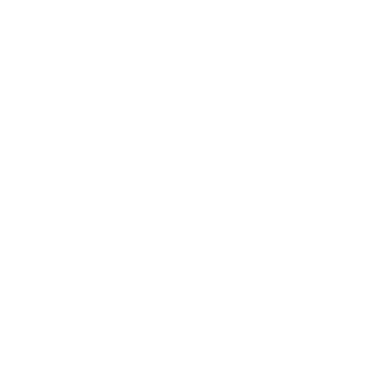 练技术
析任务
学新知
评任务
赛作品
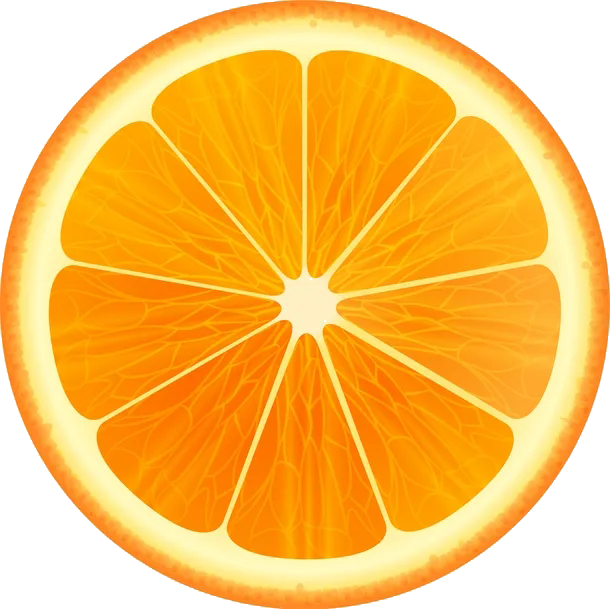 转场技巧
概念
从一个画面过渡到另一个画面的过程。一个好的转场就像橘子汁在舌尖上的细腻转变，带您从清新的甜到深层的醇香，几乎感觉不到任何生硬的中断。它是叙事过程中不可或缺的部分，增强了故事的连贯性和观看体验的舒适度。
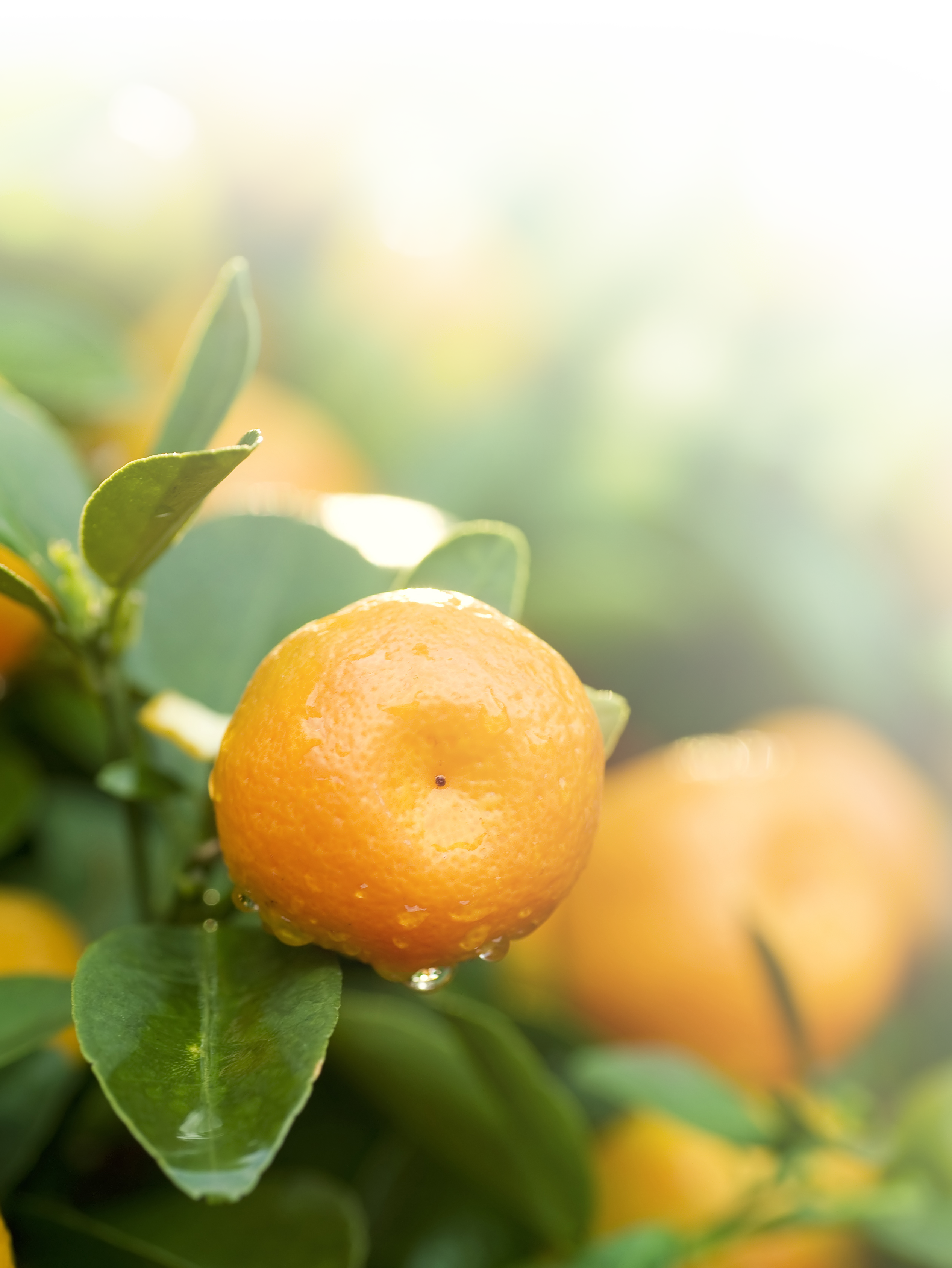 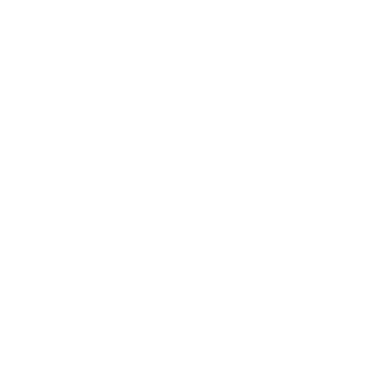 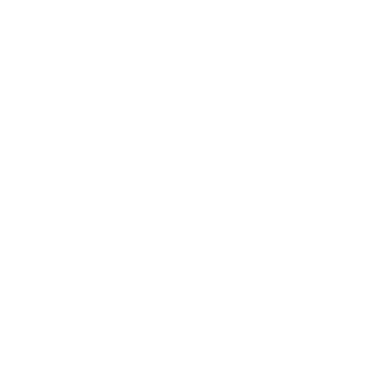 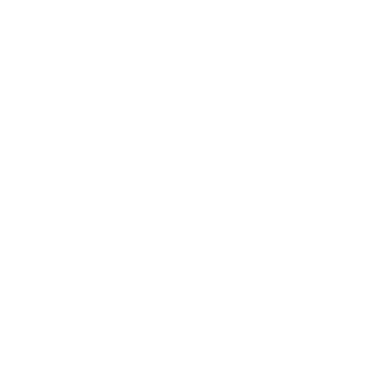 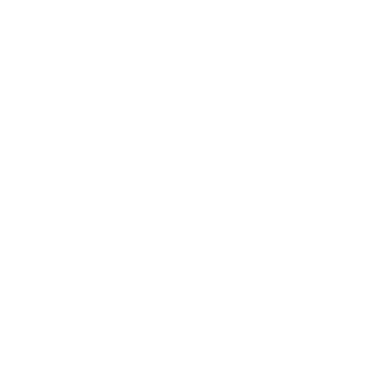 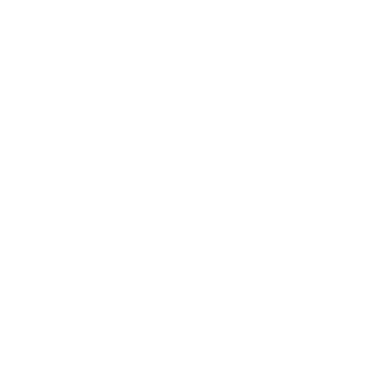 练技术
析任务
学新知
评任务
赛作品
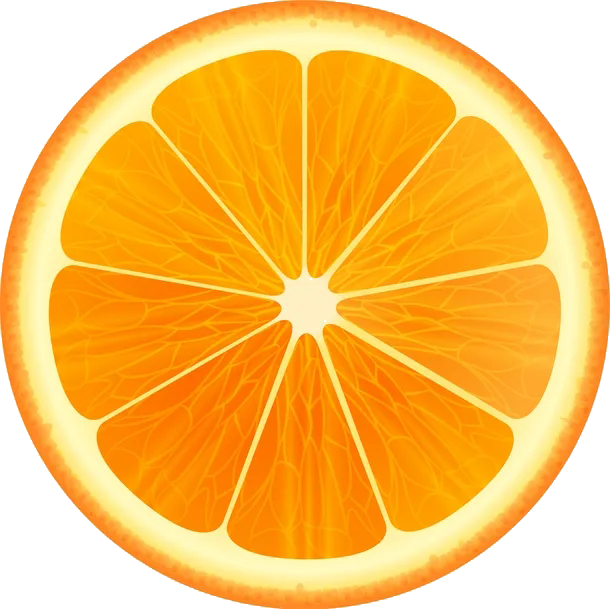 转场技巧
视觉连贯性
        
          两个镜头之间寻找共同点

节奏控制

          整体观看体验的流畅度
概念
核心原则
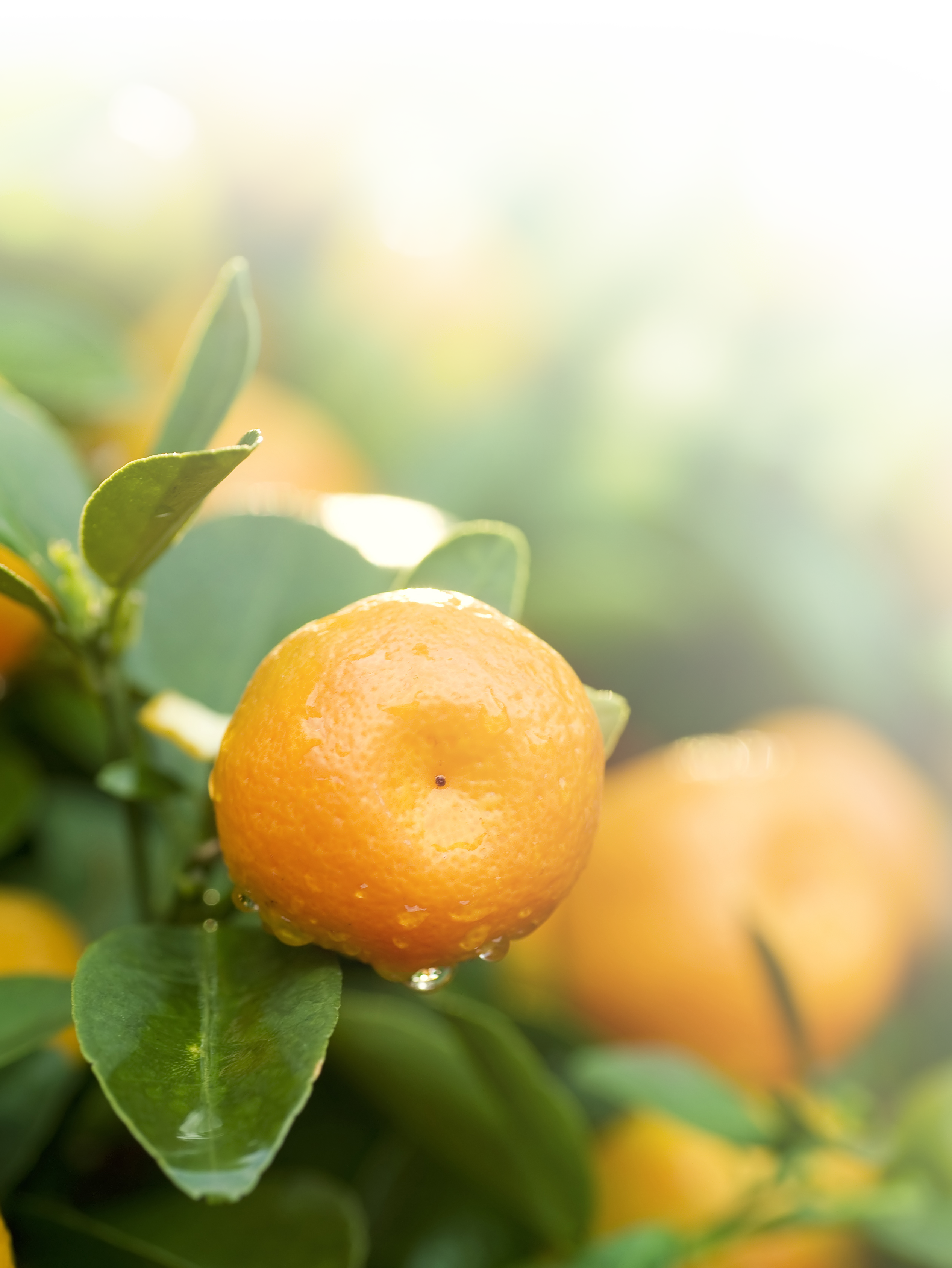 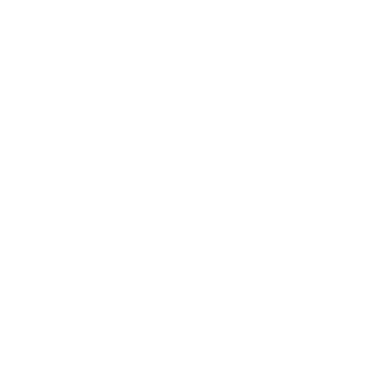 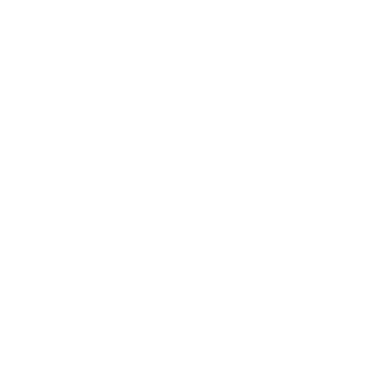 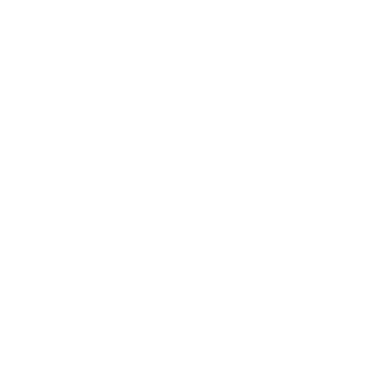 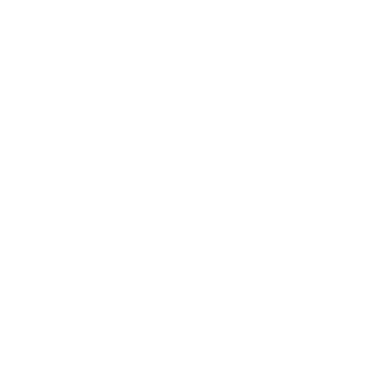 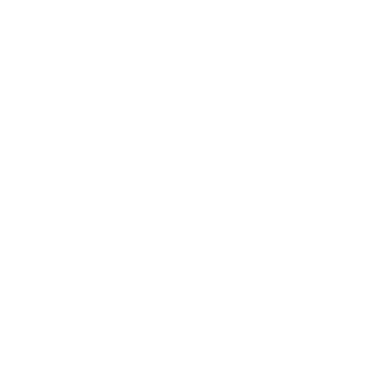 练技术
析任务
学新知
评任务
赛作品
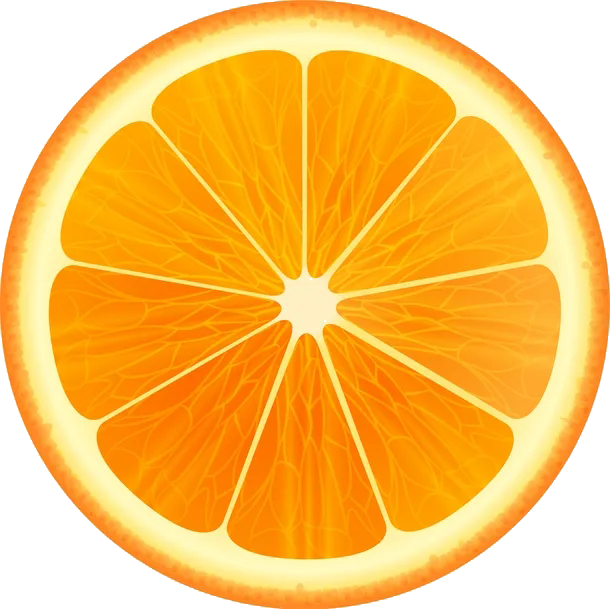 转场技巧
快速运动转场
        
       两通过在结束一个场景时迅速地水平移动或垂直移动相机来完成的。
概念
核心原则
转场
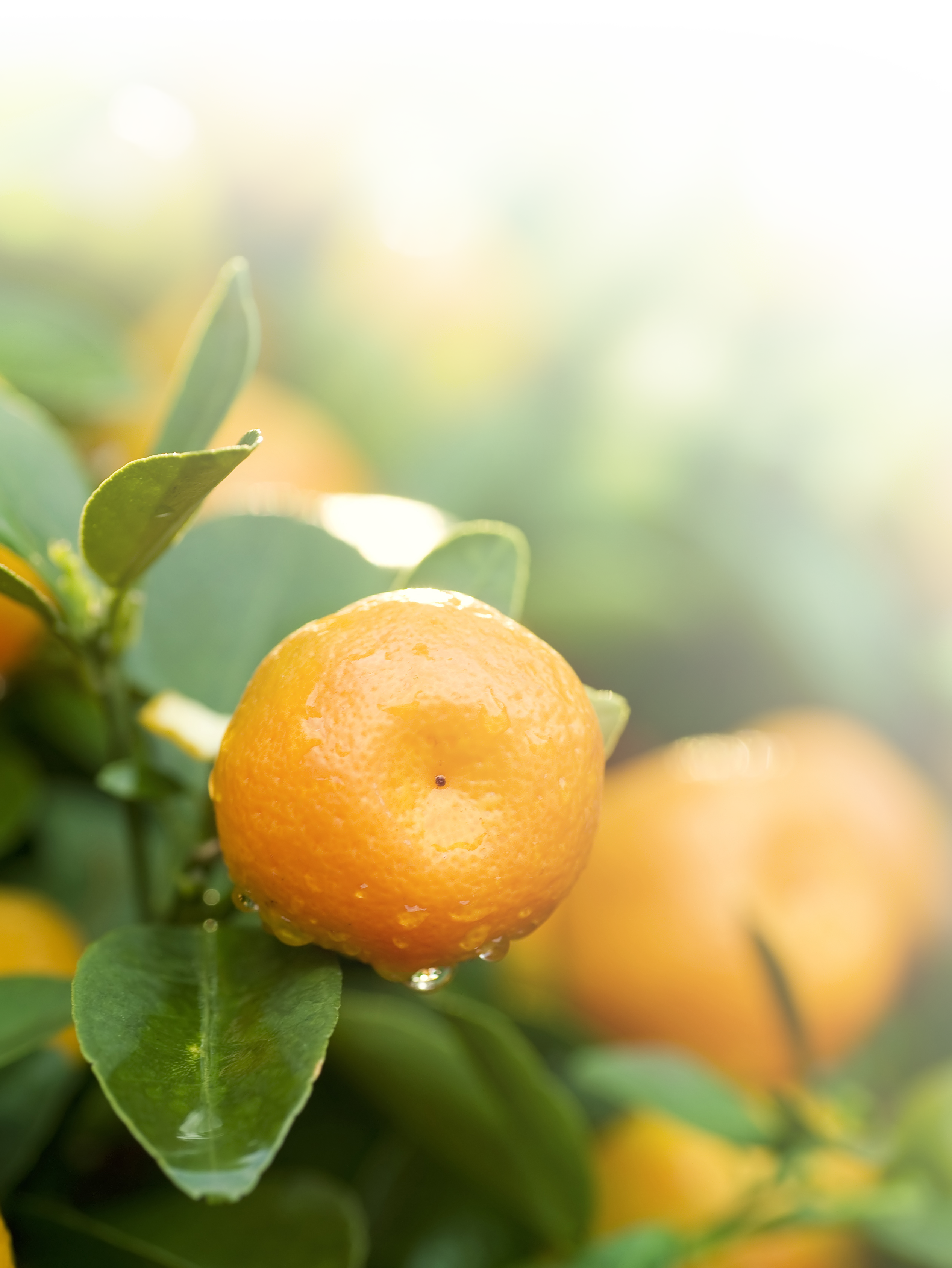 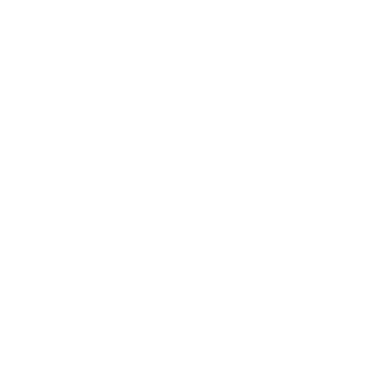 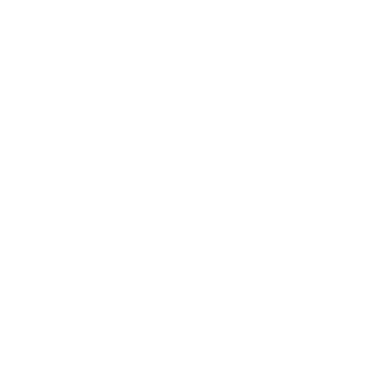 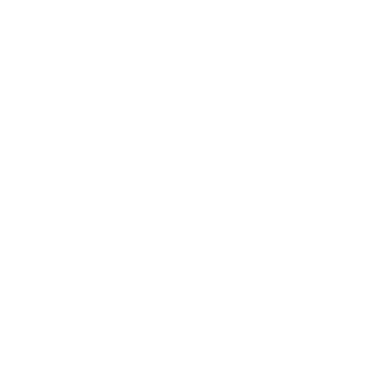 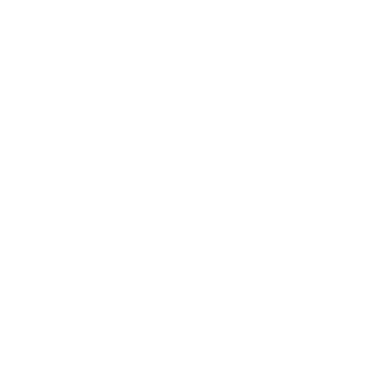 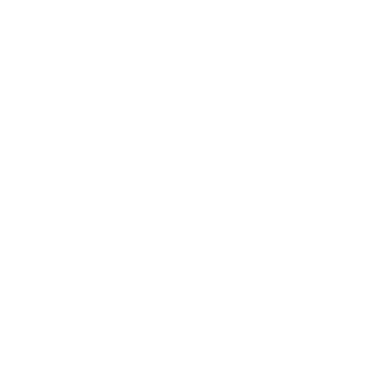 练技术
析任务
学新知
评任务
赛作品
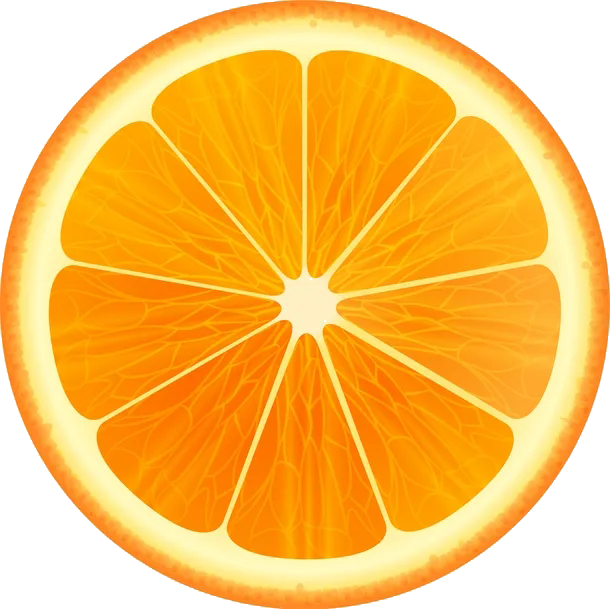 转场技巧
遮挡转场
        
       利用画面中的一个元素来遮盖镜头，从而实现场景无缝切换的一种技术。
概念
核心原则
转场
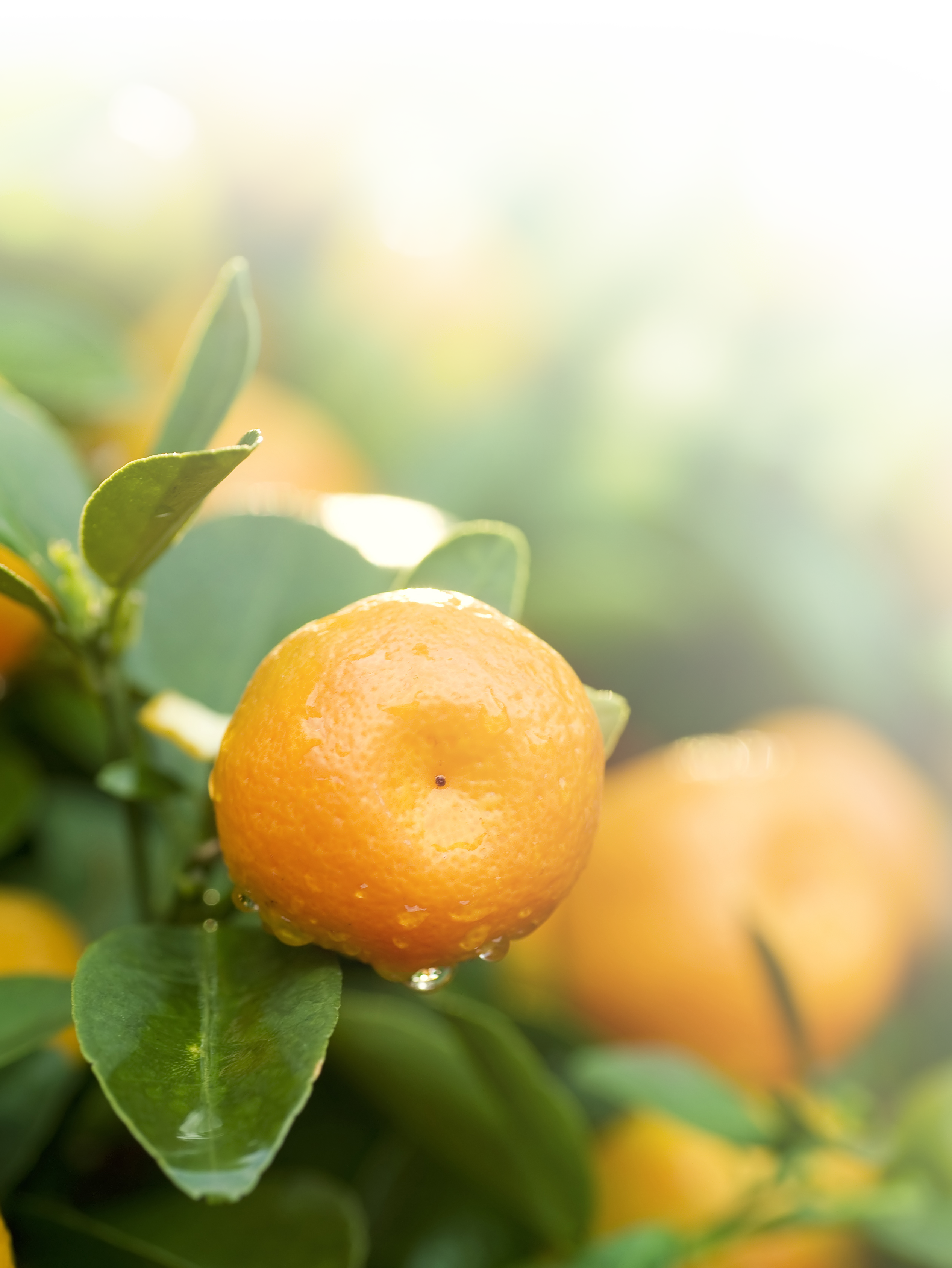 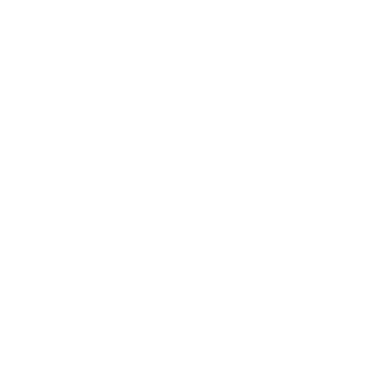 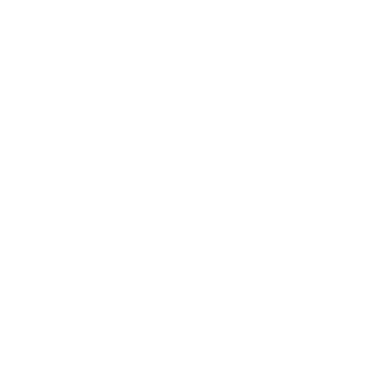 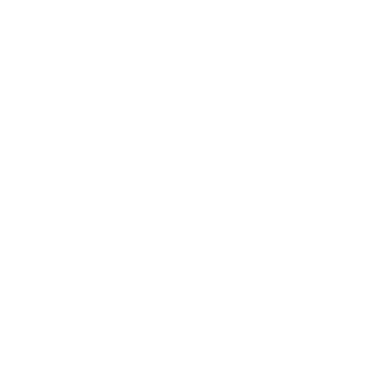 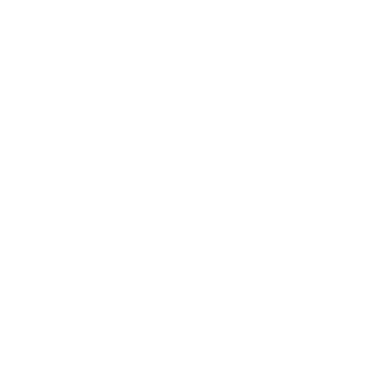 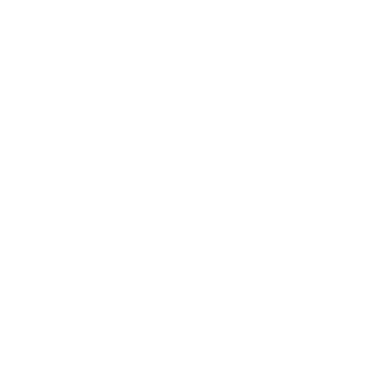 练技术
析任务
学新知
评任务
赛作品
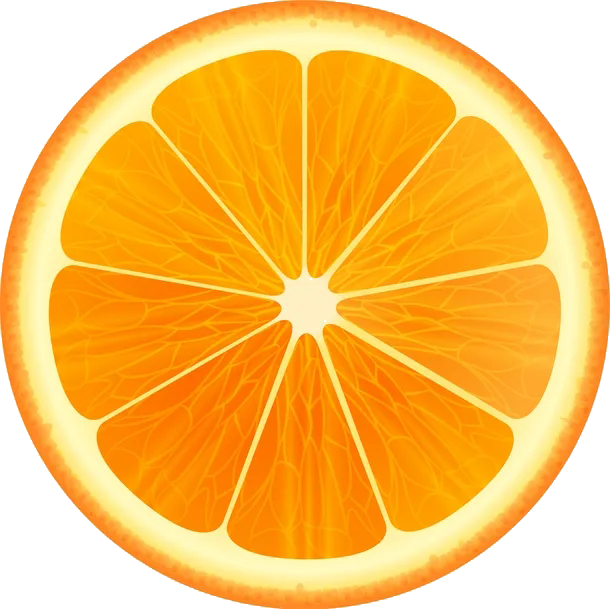 转场技巧
匹配剪辑
        
       将两个毫不相干的画面以轻微的触碰就无缝衔接。这要求我们事先寻找或创造出两个场景中某些共通的元素，比如颜色、形状或运动方向。
概念
核心原则
转场
镜头匹配
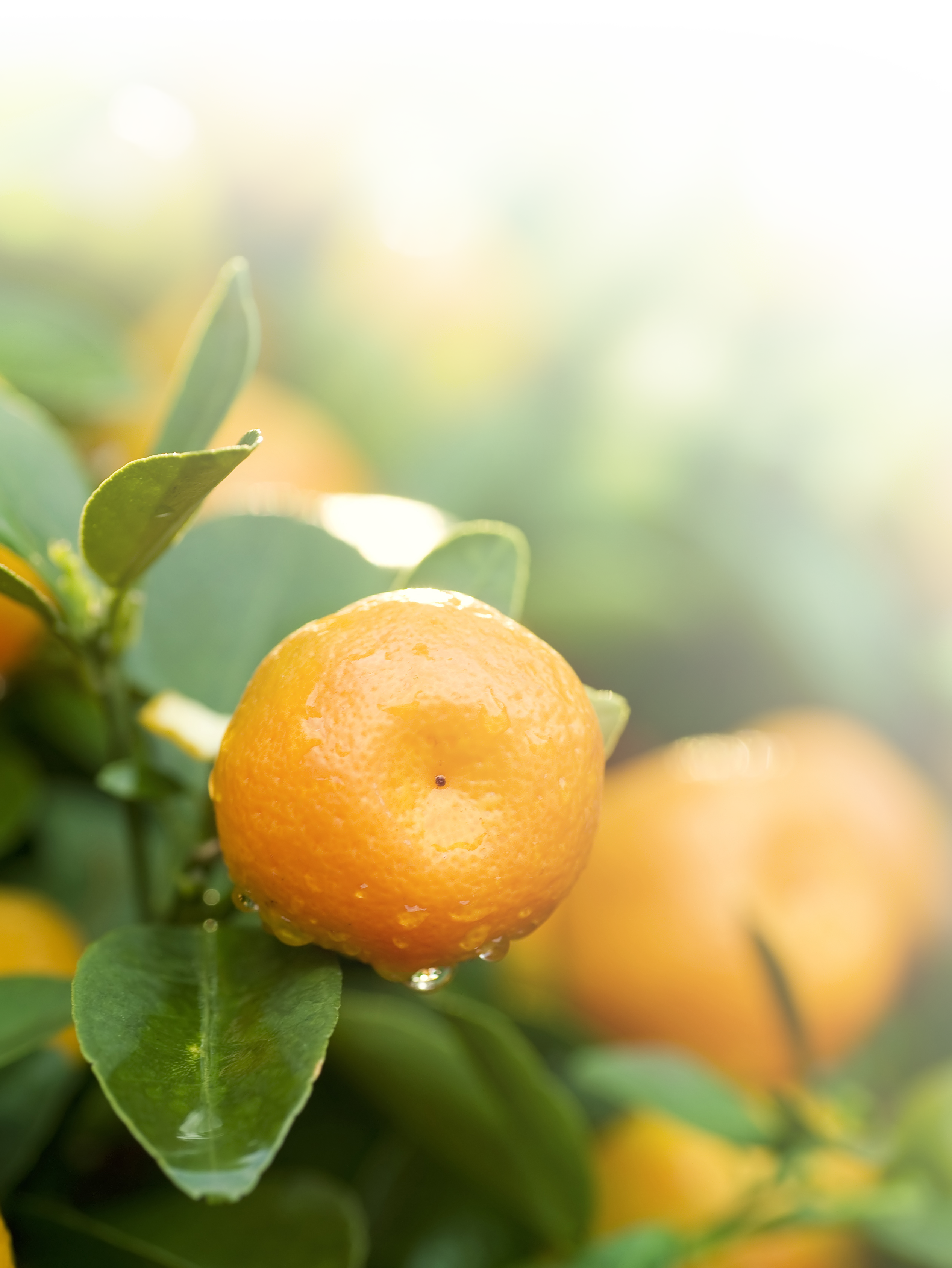 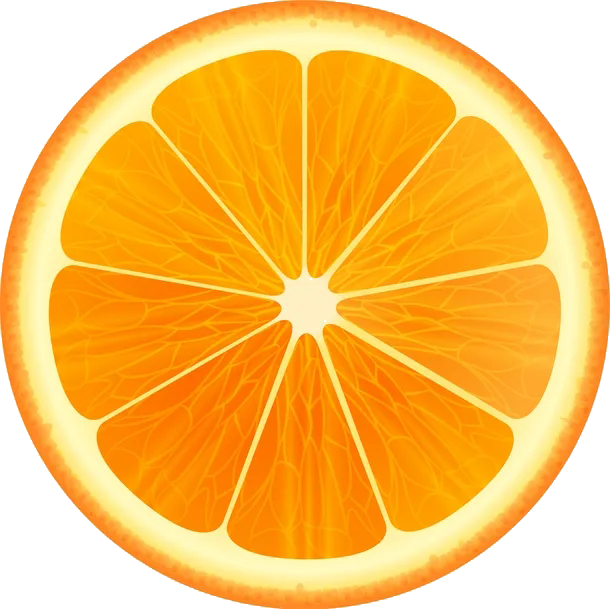 摄影运镜
总结
把这些技巧运用到我们家乡橘子的画面中时，叙事变得更加富有层次，更加动人心弦，更好的宣传我们美丽的家乡。
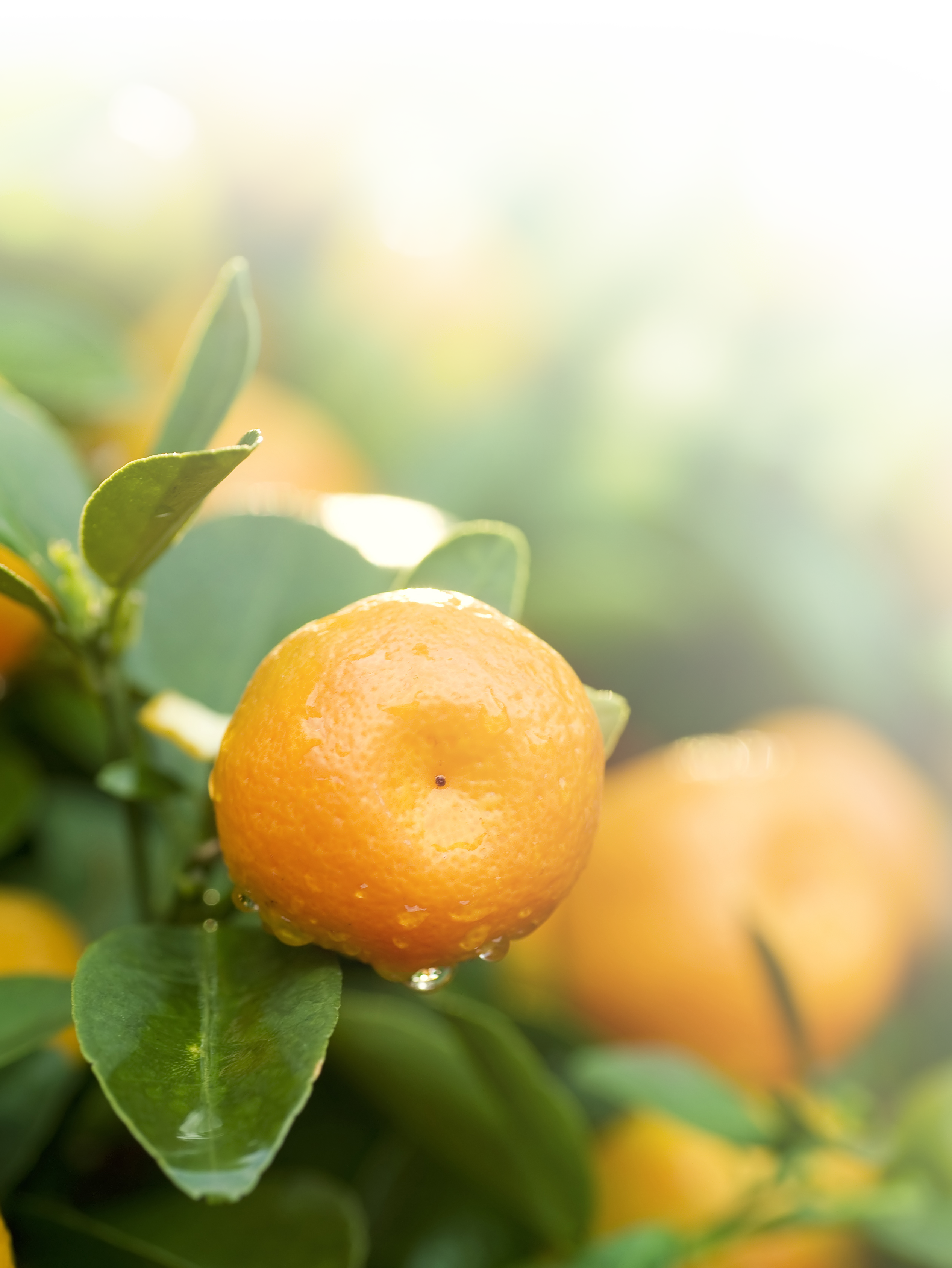